Tax-free Retirement Path
Commitment  |  Clarity  |  Confidence
[Speaker Notes: welcome]
This information is not endorsed or approved by the Social Security Administration or any other Government Agency.

This is an educational program and is not intended to sell investment or insurance products, nor is it intended to provide tax or legal advice. Consult with your tax advisor and/or legal counsel for suitability for your specific situation. This presentation is not endorsed or approved by the Social Security Office or any other Government Agency.
 
Pursuant to IRS Circular 230, it is not intended to provide specific legal or tax advice and cannot be used to avoid penalties or to promote, market, or recommend any tax plan or arrangement.

Hypothetical and/or actual historical returns contained in this presentation are for informational purposes only and are not intended to be an offer, solicitation, or recommendation. Rates of return are not guaranteed and are for illustrative purposes only.
 
Projected rates do not reflect the actual or expected performance within any example or financial product.
 
Any information provided may result in contact by an annuity/insurance agent.
 
All Social Security information was derived from www.ssa.gov.
© 2023 Plan Wise. All Right Reserved.
Kristen Cooper
President

Social Security and Retirement Planning Courses
National Social Security Advisor (NSSA®)
Tax-free Retirement Strategist
Weekly Radio Shows
© 2023 Plan Wise. All Right Reserved.
More Importantly...
Married for 24 years
5 amazing, crazy daughters
2 destructive but lovable dogs
1 wild mustang
1 suicidle cat
© 2023 Plan Wise. All Right Reserved.
[Speaker Notes: First thank you all for coming. I know none of you drove through traffic just for the food but to learn more about tax-free retirement. I want you to walk away with at least learning one new thing/to be informed. If you could make sure your phones are silents that would be great too. 
Some housekeeping Take your evaluation sheets out. I need you to fill the top part out and the body of it as we go along tonight. There are some topics you might be interested in as we go through the seminar tonight. If you are interested in one of these topics just mark it on the evaluation sheet. Right now just take the next few minutes to fill out the top part.]
Agenda
The Tax Columns
The qualified plan tax-dilemma
Social Security Taxation
How to create multiple streams of tax-free income, including social security
Increasing safety, net rate of return, and net spendable income
Let's Go!
[Speaker Notes: We have a bunch of things to get through tonight. 
We are going to go over...

•	The Tax Columns
•	The qualified plan Tax Dilemma
•	Social Security Taxation
•	How to create multiple streams of tax-free income, including social security
•	Increasing safety, net rate of return, and net spendable income along the way.]
Why Do I Do This?
My Grandmother
© 2023 Plan Wise. All Right Reserved.
[Speaker Notes: My story….
•	This is my Grandmother Dorothy, some back ground on my Grandma….She was the 1st woman to major in a man’s major at Brown University. She was widow in her 50’s and had 3 out of her 5 kids still in High school when her husband passed. She was an amazing woman. Grandma went back to school and finished her degree to become a medical assistant and did everything right. 
•	Followed the guru advise on 
1.	Maxing out her 401k
2.	Believed in the buy, hold and pray method
Lived with grandma for 3 1/2 years

was going to be her helping us out until she got in a car accident

Got to see her struggles with retirement close up]
Why Do I Do This?
What was she taught about retirement regarding risk?
“Buy, Hold, and Pray...”
What happened in 2000?
© 2023 Plan Wise. All Right Reserved.
[Speaker Notes: •	Followed the guru advise on 
1.	Maxing out her 401k
2.	Believed in the buy, hold and pray method
•	So, in 1999 I got married and asked my grandma if we could move in for my last year of college. Of course, she was more than happy to let us move in.
•	What happened in the beginning of 2000 in market? Dot com bubble blow up.

I got a very intimate picture of my grandma's finances. I saw her stress about money.]
Why Do I Do This?
What was she taught about retirement regarding taxes?
401Ks and IRAs are tax-efficient
Taxes are just something you
have to live with
© 2023 Plan Wise. All Right Reserved.
[Speaker Notes: What was she taught about retirement regarding taxes?

401k and IRAs are tax-efficient

Taxes are just something you have to live with. 

•	NO ONE taught her how to protect against a market crash.
•	She still had to take an income during that time.
•	Is it still taxable on the way out? YES! NO one taught her how to defuse the tax bomb.]
Why Do I Do This?
What was she taught about retirement long-term care?
You probably won’t need it...
Your assets can pay for it
© 2023 Plan Wise. All Right Reserved.
[Speaker Notes: What was she taught about retirement long term care?

You probably won't need it...
Your assets can pay for it. 

We ended up staying for 3 years because of her health. She didn’t have a LTC policy. Which was another stress on her finances. 
My point is she needed an X-ray of her retirement. WE all need a second opinion.]
Why Do I Do This?
Business isn’t personal...
© 2023 Plan Wise. All Right Reserved.
[Speaker Notes: This is what set a fire in me about what I do for people and why I focus on retirement planning, specifically. It's a much different skill set than being an investment advisor, as an example. Very different skill set. I know it would of made a difference for my grandma if someone had taught her what I'm going to teach you tonight. They say Business isn't personal but it's personal to me.]
In America, there are two tax systems: one for the informed and one for the uninformed. 

Both systems are legal.
— Learned Hand
Former Judge of the United States District Court for the Southern District of New York.
© 2023 Plan Wise. All Right Reserved.
[Speaker Notes: •	Let me set the stage tonight. This is a famous quote by a very popular Former Judge. I want you to keep in mind this tonight because we are talking about tax-free retirement or 0% tax bracket potentially. Some things we are going to go over very quickly and some more in depth. 


Learned Hand -Former Judge of the United States District Court for the Southern District of New York.

“In America, there are two tax systems: one for the informed and one for the uninformed.”

Both systems are legal. I want you to be informed.]
Tax-free Retirement Kit
Tax-free retirement white paper
Retirement Mythbusters
Tax-free Retirement Snapshot
Tax Wise Analysis
© 2023 Plan Wise. All Right Reserved.
[Speaker Notes: My firm is pretty well know for a RIMS report. This is something we have developed. You might have heard on the radio on KSL Saturday nights from 7-9 pm. The RIMS report is really a tax-free retirement path and when you set up a visit today after the class, Kristi, some of you have met her, Kristi say HI. She has my calendar. Get with her and set up a visit for me to create a customized RIMS for you and we will give you an entire tax-free Retirement Kit. Ready to go and this is part 1 of todays process to get you started on the road to a tax-free retirement or more tax-efficent retirement. 
S0. If you set up a visit with us today/tonight you will get the Welcome packet which includes: 
tax free retirement white paper
Retirement Mythbusters
Tax free Retirement Snapshot.]
Asset Location
VS
Asset Allocation
© 2023 Plan Wise. All Right Reserved.
[Speaker Notes: •	Asset location is more important than asset allocation. Yes you need growth but what type of growth....that is the question. 
•	We are going to talk about where your assets live because this is more important than your asset allocation.]
Asset Location
Location, Location, Location!
VS
Asset Allocation
© 2023 Plan Wise. All Right Reserved.
[Speaker Notes: •	Location, location, location
•	I start by looking at where your assets are housed first. This will determine how much you or anyone will be paying taxes for the rest of their retirement or not. Especially if taxes go up over time!]
The Tax Columns
Tax-deferred 
(Tax-procrastination)
Taxable
Tax-free
© 2023 Plan Wise. All Right Reserved.
[Speaker Notes: •	Tax Column 
Let's go quickly over where all money falls. 

•	All money fall in 3 different catorgories Taxable, tax-deferred or tax-free.]
The Tax Columns
Tax-deferred 
(Tax-procrastination)
Taxable
Tax-free
Bank Accounts
CDs
MMA
Brokerage Accounts (Stocks, Bonds, Mutual Funds, ETFs)
© 2023 Plan Wise. All Right Reserved.
[Speaker Notes: •	Taxable column
You find:
•	CK/SA, Money Market Accts, Brokerage Acct -stock, bonds ETFs and CD
NON retirement accounts.]
The Tax Columns
Tax-deferred 
(Tax-procrastination)
Taxable
Tax-free
Bank Accounts
CDs
MMA
Brokerage Accounts (Stocks, Bonds, Mutual Funds, ETFs)
PRO: 
Liquid
Emergency Fund
Short-term Goals
© 2023 Plan Wise. All Right Reserved.
[Speaker Notes: Pros: Liquid -Short term goals


•	I only recommend have an emergency fund, in the tax column, account up to 6-month worth of wages. Save for new cars, new roof, building a new garage, vacation etc. Short term goals.]
PRO: 
Liquid
Emergency Fund
Short-term Goals
CON: 
Taxable (1099)
The Tax Columns
Tax-deferred 
(Tax-procrastination)
Taxable
Tax-free
Bank Accounts
CDs
MMA
Brokerage Accounts (Stocks, Bonds, Mutual Funds, ETFs)
© 2023 Plan Wise. All Right Reserved.
[Speaker Notes: Con: taxable 1099 on gains on money not using

•	Having more than 6-12 thanin this column is reckless and irresponsible because you get a lovey nasty 1099 on money you aren't using. 

How impactful is that? let me give you an example.]
The Tax Columns
Tax-deferred 
(Tax-procrastination)
Taxable
Tax-free
Bank Accounts
CDs
MMA
Brokerage Accounts (Stocks, Bonds, Mutual Funds, ETFs)
What If I Doubled $1 Twenty Times?
© 2023 Plan Wise. All Right Reserved.
[Speaker Notes: Example: if you take a $1 and double it twenty times? Take a dollar and double it and then double that and then double that etc until you hit 20 doublings. 

Any guesses on the growth?]
The Tax Columns
Tax-deferred 
(Tax-procrastination)
Taxable
Tax-free
Bank Accounts
CDs
MMA
Brokerage Accounts (Stocks, Bonds, Mutual Funds, ETFs)
Over 1,000,000
© 2023 Plan Wise. All Right Reserved.
[Speaker Notes: what would it be? It’s over a 1 million dollars. 
But I forgot something.]
The Tax Columns
Tax-deferred 
(Tax-procrastination)
Taxable
Tax-free
Bank Accounts
CDs
MMA
Brokerage Accounts (Stocks, Bonds, Mutual Funds, ETFs)
But what if we withheld taxes along the way?
Say, 25%?
What’s the ending balance?
© 2023 Plan Wise. All Right Reserved.
[Speaker Notes: Okay but what if we take that $1 and double it and then pay taxes on the gains. Let’s say 25%, and we do that doubling 20 times but take taxes out on the gains along the way.
What’s the ending balance now? Any guess?]
The Tax Columns
Tax-deferred 
(Tax-procrastination)
Taxable
Tax-free
Bank Accounts
CDs
MMA
Brokerage Accounts (Stocks, Bonds, Mutual Funds, ETFs)
~$72,000
© 2023 Plan Wise. All Right Reserved.
[Speaker Notes: Answer rougly $72,000 a million is now $72,000. 

It goes 1 million to 72,000. That's 900,000 less because of taxes.]
The Tax Columns
Tax-deferred 
(Tax-procrastination)
Taxable
Tax-free
Taxes Have a Massive Impact
Bank Accounts
CDs
MMA
Brokerage Accounts (Stocks, Bonds, Mutual Funds, ETFs)
0% ~$1,000,000
25% ~$72,000
30% ~$40,000
20% ~$112,000
© 2023 Plan Wise. All Right Reserved.
[Speaker Notes: Taxes have a massive impact 
•	0% ~$1,000,000 
•	25% ~$72,000
•	30%~$40,000
•	20% ~$112,000

Now look the point is not that we see our money double 20 times over our lifetime. 

The point is that the taxable column is a poor location for long term goals due to taxes. 

6 months emergency fund only. 

But that’s why we get excited about the next column. Taxes has a massive impact.]
The Tax Columns
Tax-deferred 
(Tax-procrastination)
Taxable
Tax-free
IRAs (Traditional, SEP, SIMPLE)
401Ks
457s
403(b)s
TSPs
Annuities
Bank Accounts
CDs
MMA
Brokerage Accounts (Stocks, Bonds, Mutual Funds, ETFs)
PRO: Liquid
CON: Taxable (1099)
© 2023 Plan Wise. All Right Reserved.
[Speaker Notes: •	What is housed in the tax deferred Column?
•	IRA like traditional, SEP (contribute only by employer or self-employed person), and Simple (work sponsor plan employee can contribute too and get a match from the employer
•	401ks
•	457s
•	403(b)s
•	TSPs and most annuities
This column it reduces your taxable income today. I "feel" like I receive tax saving today. Notice how I said I "feel" I get a tax saving because of that. There's a reason I'm saying it that way.]
The Tax Columns
Tax-deferred 
(Tax-procrastination)
Taxable
Tax-free
Bank Accounts
CDs
MMA
Brokerage Accounts (Stocks, Bonds, Mutual Funds, ETFs)
IRAs (Traditional, SEP, SIMPLE)
401Ks
457s
403(b)s
TSPs
Annuities
PRO: 
Pre-tax
Growth Potential
Not hindered by tax along the way
PRO: Liquid
CON: Taxable (1099)
© 2023 Plan Wise. All Right Reserved.
[Speaker Notes: .  Pro: Pre-tax saving and growth potential
Not hindering by tax along the way like our example. 
 I get better tax savings today because it's not hinder by taxes along the way.]
The Tax Columns
Tax-deferred 
(Tax-procrastination)
Taxable
Tax-free
Bank Accounts
CDs
MMA
Brokerage Accounts (Stocks, Bonds, Mutual Funds, ETFs)
IRAs (Traditional, SEP, SIMPLE)
401Ks
457s
403(b)s
TSPs
Annuities
PRO: 
Pre-tax
Growth Potential
Not hindered by tax along the way
CON: 
Loss of deductions
PRO: Liquid
CON: Taxable (1099)
© 2023 Plan Wise. All Right Reserved.
[Speaker Notes: Con: Loss of deductions in retirement
•	Conventional wisdom says pay off your mortgage
•	Kids child credit goes away even if they move back in
•	Not contributing into these vehicles any longer

Point is we loss these deductions in retirement & only have the standard deduction for most people. 

okay, if I could double my money and not pay taxes along the way. Can I get there to a million dollars? Sure but where are taxes headed?]
The Tax Columns
Tax-deferred 
(Tax-procrastination)
Taxable
Tax-free
Bank Accounts
CDs
MMA
Brokerage Accounts (Stocks, Bonds, Mutual Funds, ETFs)
IRAs (Traditional, SEP, SIMPLE)
401Ks
457s
403(b)s
TSPs
Annuities
PRO: 
Pre-tax
Growth Potential
Not hindered by tax along the way
CON: 
Loss of deductions
Where are taxes headed?
PRO: Liquid
CON: Taxable (1099)
© 2023 Plan Wise. All Right Reserved.
[Speaker Notes: •	Where are taxes headed?]
Serious Question
Will the government need more or less money in the future
© 2023 Plan Wise. All Right Reserved.
[Speaker Notes: Question- Will the government need more or less money in the future? 
•	If you ask 100 of your friends and family this question, what will they all say? 

This might seem like a silly question, but it's a serious one.]
Qualified Plan Dilemma
Debt to GDP: 120%
By 2053: 195%
National debt: $33 Trillion
Social Security and Medicare set to experience serious cash deficits.
$37 Trillion reside in qualified plans...
© 2023 Plan Wise. All Right Reserved.
[Speaker Notes: •	Our national debt is 33 trillion and goes up 2 million every 60 seconds. 
•	Our Debt is 120% (Last time it was this high was in WW2). 
•	to our GDP (gross domestic product-value of our economic -goods produced in our boards/Price tag on our economic and what it’s worth basically.) By 2053 it’s predicted to be 195%. 
•	Social Security and Medicare set to experience serious cash deficits. 
•	How much money resides in our qualified plans? $37 Trillions 
•	It’s a target rich environment. This is the “Gold” at the end of the rainbow for our government.]
Qualified Plan Dilemma
Debt to GDP: 120%
By 2053: 195%
National debt: $33 Trillion
Social Security and Medicare set to experience serious cash deficits.
$37 Trillion reside in qualified plans...
© 2023 Plan Wise. All Right Reserved.
[Speaker Notes: •	Our Debt is 120% (Last time it was this high was in WW2). 
•	to our GDP (gross domestic product-value of our economic -goods produced in our boards/Price tag on our economic and what it’s worth basically.) By 2053 it’s predicted to be 195%. 

Our debt is 20% greater than our value economically.]
Qualified Plan Dilemma
Debt to GDP: 120%
By 2053: 195%
National debt: $33 Trillion
Social Security and Medicare set to experience serious cash deficits.
$37 Trillion reside in qualified plans...
© 2023 Plan Wise. All Right Reserved.
[Speaker Notes: •	Social Security and Medicare set to experience serious cash deficits. 
Decrease in benefit less than 9 years.]
Qualified Plan Dilemma
Debt to GDP: 120%
By 2053: 195%
National debt: $34 Trillion
Social Security and Medicare set to experience serious cash deficits.
$37 Trillion reside in qualified plans...
© 2023 Plan Wise. All Right Reserved.
[Speaker Notes: •	How much money resides in our qualified plans? $37 Trillions 
work or private. What do you notice with our debt and qualified plans. 
•	It’s a target rich environment. This is the “Gold” at the end of the rainbow for our government.]
What do we really believe about the future of taxes?
“...the tax rate for the lowest tax bracket would have to be increased from 10 percent to 25 percent; that tax rate on incomes in the current 25 percent bracket would have to be increased to 63 percent; and the tax rate of the highest bracket would have to be raised from 35 percent to 88 percent.”
-David M. Walker in the 2008 CBO Report: The Long-Term Economic Effects of Some Alternative Budget Policies
© 2023 Plan Wise. All Right Reserved.
[Speaker Notes: •	Mark Walker former Controller General in 2008 said in testimony to Congress the following: 

“...the tax rate for the lowest tax bracket would have to be increased from 10 percent to 25 percent; that tax rate on incomes in the current 25 percent bracket would have to be increased to 63 percent; and the tax rate of the highest bracket would have to be raised from 35 percent to 88 percent.”

This was when we were only 8 trillion in debt. How much are we today. 4 times that amount. (He was looking at debts, social programs or cutting benefits and raising taxes to offset debts and deficits).]
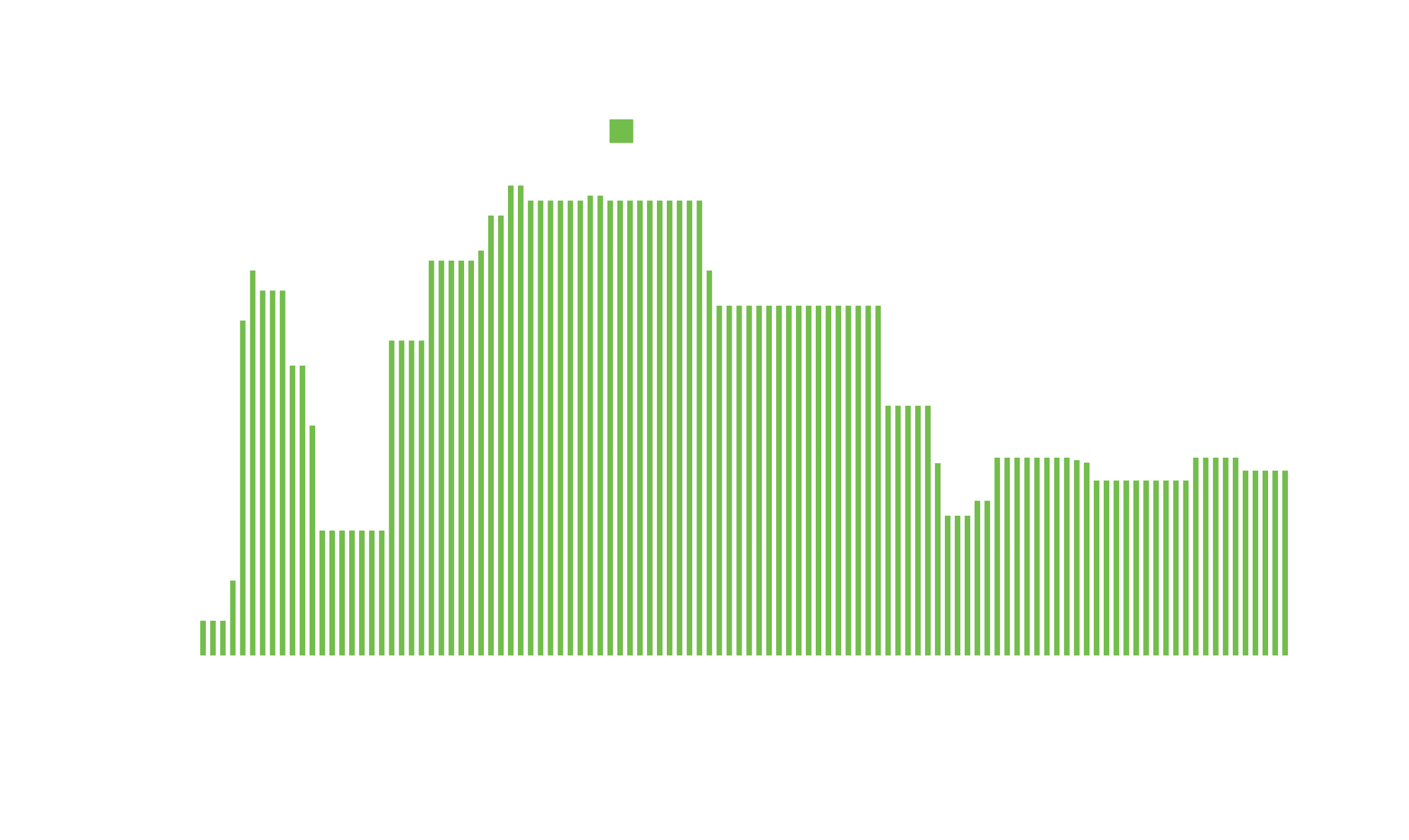 © 2023 Plan Wise. All Right Reserved.
[Speaker Notes: Mark Walker talks about some brackets more than doubling. 

Have we ever been there tax wise? Look at the history of taxes. Here's a chart of the highest marginal tax brackets in the nation historically. What's the hightest?

1943-46]
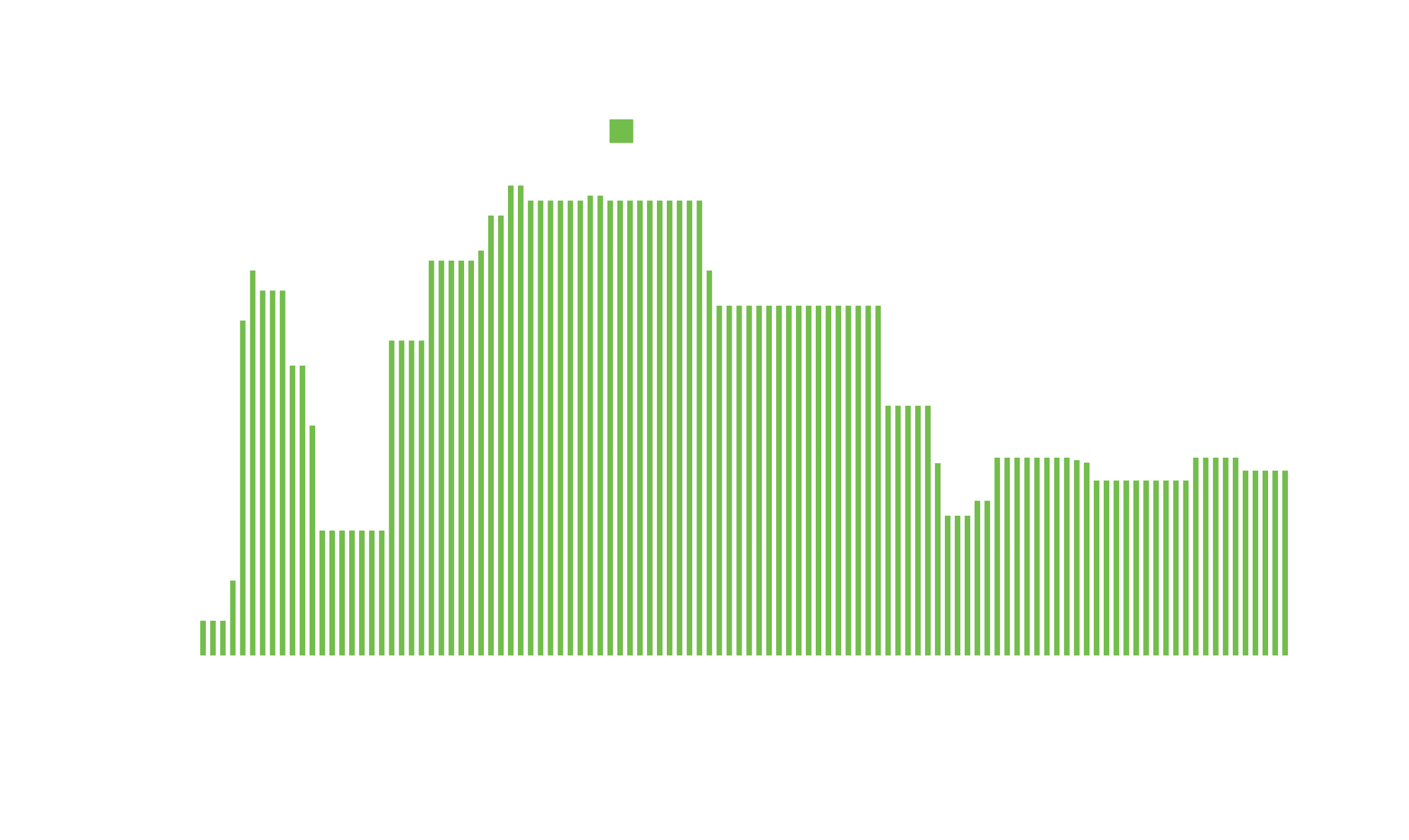 94%
Median: 58%
Average:  55.8%
© 2023 Plan Wise. All Right Reserved.
[Speaker Notes: Historical highest 1943-1946

94% if you made more than $200,000 a year
Ex. Ronald Regan was in the movie picture business and only created 2 movies a year so he wouldn’t have to pay so much in taxes. 

60-70s it was 70% range. 

Remember we would have to have taxes go up across the board by 20% in each tax bracket to stop the bleeding, not pay off the debt. 

if we averaged our taxes it would be 55.8%, the median is 58%

Taxes right now is low...it's on sale.]
PRO: 
Pre-tax
Growth Potential
Not hindered by tax along the way
CON: 
Loss of deductions
Where are taxes headed?
Pre-tax penalty
The Tax Columns
Tax-deferred 
(Tax-procrastination)
Taxable
Tax-free
Bank Accounts
CDs
MMA
Brokerage Accounts (Stocks, Bonds, Mutual Funds, ETFs)
IRAs (Traditional, SEP, SIMPLE)
401Ks
457s
403(b)s
TSPs
Annuities
PRO: Liquid
CON: Taxable (1099)
© 2023 Plan Wise. All Right Reserved.
[Speaker Notes: •	Pre-tax penalty
•	What does this mean?]
The Tax Columns
Tax-deferred 
(Tax-procrastination)
Taxable
Tax-free
Bank Accounts
CDs
MMA
Brokerage Accounts (Stocks, Bonds, Mutual Funds, ETFs)
IRAs (Traditional, SEP, SIMPLE)
401Ks
457s
403(b)s
TSPs
Annuities
Pre-tax Penalty
LTCG Tax vs STCG Tax
PRO: Liquid
CON: Taxable (1099)
© 2023 Plan Wise. All Right Reserved.
[Speaker Notes: Pre-tax Penalty
•	Long term Capital gains tax versus Short term Capital Gains tax
•	What is LTCG? You hold a property or stock for 1 year or 1 day and then sell for lower tax rates 15-20% 
We would take this all day long. 
•	What is STCG? You hold a property or stock for less than a year. So let’s remember this. 
•	How long do you hold a 401k or IRA? Long term? Decades? 
•	The deal you make with the IRS when you contribute to a 401k or IRA is all the contribution will be taxed as STCG. IRS guidlines 401 paragraph K plan you make the deal of pretax penalty with these qualified plans.  They don't ever talk about when you are setting up these work or private plan.]
PRO: 
Pre-tax
Growth Potential
Not hindered by tax along the way
CON: 
Loss of deductions
Where are taxes headed?
Pre-tax penalty
Provisional Income
The Tax Columns
Tax-deferred 
(Tax-procrastination)
Taxable
Tax-free
Bank Accounts
CDs
MMA
Brokerage Accounts (Stocks, Bonds, Mutual Funds, ETFs)
IRAs (Traditional, SEP, SIMPLE)
401Ks
457s
403(b)s
TSPs
Annuities
PRO: Liquid
CON: Taxable (1099)
© 2023 Plan Wise. All Right Reserved.
[Speaker Notes: •	With a show of hands Who knows what Provisional income is? It’s okay we are going to quickly discuss]
Taxes on Social Security
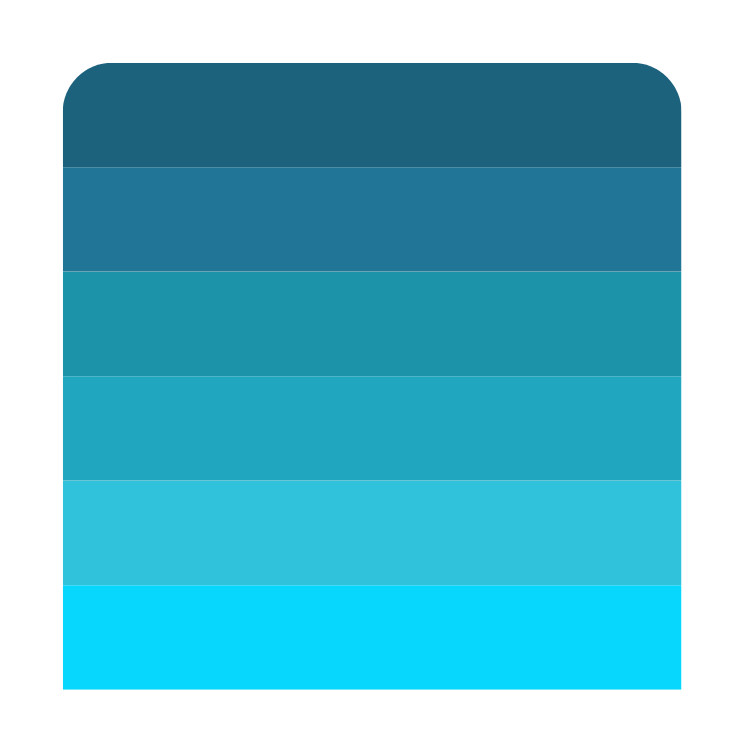 PI over $32,000, 50% of SSI taxable*
Provisional Income:
401K/IRA/457/403b/TSP distributions
Interest (CDs, bonds, MMA)
Wages/bonuses/commissions
Pensions
Real estate income
Capital gains
50% of SSI
*For married filing jointly. Single filer thresholds are 25,000 and 34,000 respectively.
© 2023 Plan Wise. All Right Reserved.
[Speaker Notes: Provisional Income-How they calculate taxes on Social security.
•	PI go over it
•	Married 32,000 50% taxable at highest marginal rate
•	Married 44,000 85% taxable at highest marginal rate
•	Single $25,000-50%
•	Single $34,000-85%
Social security on its own can be tax-free but it’s the other assets that cause taxation. Thank you Regan and Clinton.]
Taxes on Social Security
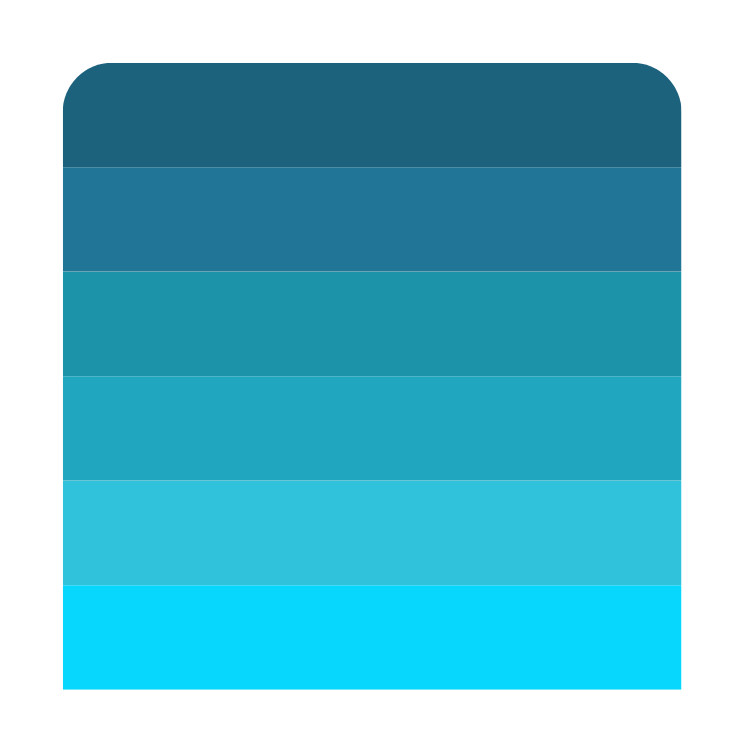 PI over $44,000, 85% of SSI taxable*
PI over $32,000, 50% of SSI taxable*
Provisional Income:
401K/IRA/457/403b/TSP distributions
Interest (CDs, bonds, MMA)
Wages/bonuses/commissions
Pensions
Real estate income
Capital gains
50% of SSI
*For married filing jointly. Single filer thresholds are 25,000 and 34,000 respectively.
© 2023 Plan Wise. All Right Reserved.
[Speaker Notes: Provisional Income-How they calculate taxes on Social security.
•	PI go over it
•	Married 32,000 50% taxable at highest marginal rate
•	Married 44,000 85% taxable at highest marginal rate
•	Single $25,000-50%
•	Single $34,000-85%
Social security on its own can be tax-free but it’s the other assets that cause taxation. Thank you Regan and Clinton.]
...the structure [of the 401K] was always set up against lower-paid or middle-class workers from the very beginning...
—Teresa Ghilarducci: Why the 401(k) is a “Failed Experiment”
© 2023 Plan Wise. All Right Reserved.
[Speaker Notes: Why the 401k is a “Failed Experiment” by Teresa Ghilarducci (Ghirardelli Chocolate hahaha) Can anyone say that last name? 

the “…structure [of the 401K] was always set up against lower-paid or middle-class workers from the very beginning...”

Maximization taxes, cause surcharges (extra cost on premiums) on Medicare premium, taxes on social security.]
Micro vs Macro View
Pre-tax retirement plans often offer “short-term gain for long-term pain” by giving token tax savings up front but maximizing taxes over your lifetime.
© 2023 Plan Wise. All Right Reserved.
[Speaker Notes: Heart ache comes from this because we look at taxes in a micro view not a macro view. CPAs help save on taxes today not the future. 

If you can change your view to macro this will change your behavior and decision making for your future for retirement.]
Pre-tax retirement plans often offer “short-term gain for long-term pain” by giving token tax savings up front but maximizing taxes over your lifetime.
Qualified plans become tax-hostile when you need them
© 2023 Plan Wise. All Right Reserved.
[Speaker Notes: Just read it.]
Roth IRAs
Roth 401Ks
LIRPs
The Tax Columns
Tax-deferred 
(Tax-procrastination)
Taxable
Tax-free
Bank Accounts
CDs
MMA
Brokerage Accounts (Stocks, Bonds, Mutual Funds, ETFs)
IRAs (Traditional, SEP, SIMPLE)
401Ks
457s
403(b)s
TSPs
PRO: Pre-tax
Growth Potential
PRO: Liquid
CON: Taxable (1099)
CON: Loss of deductions
Where are taxes headed?
Pre-tax penalty
Provisional Income
© 2023 Plan Wise. All Right Reserved.
[Speaker Notes: This is why we have the tax-advantage column.
Tax-free Column
•	Roth IRA
•	Roth 401k
•	LIRP
 Some say what about muni bonds-they might be federally tax free and some are state tax free but Muni bonds still cause capital gains tax and interest counts as PI-causing social security to taxed.]
PRO: 
Tax-free Growth and access
Insulated from increasing taxes
Not Provisional Income
CON: 
After-tax contributions
Roth IRAs
Roth 401Ks
LIRPs
The Tax Columns
Tax-deferred 
(Tax-procrastination)
Taxable
Tax-free
Bank Accounts
CDs
MMA
Brokerage Accounts (Stocks, Bonds, Mutual Funds, ETFs)
IRAs (Traditional, SEP, SIMPLE)
401Ks
457s
403(b)s
TSPs
PRO: Pre-tax
Growth Potential
PRO: Liquid
CON: Taxable (1099)
CON: Loss of deductions
Where are taxes headed?
Pre-tax penalty
Provisional Income
© 2023 Plan Wise. All Right Reserved.
[Speaker Notes: PROS:
•	Tax-free Growth and access
•	Insulated from increasing taxes
•	Not Counted as PI

his is a big part my practice is shifting to the tax free column. 
CONs:

After-tax contributions]
Do each of these columns or “locations” have a place?
© 2023 Plan Wise. All Right Reserved.
[Speaker Notes: Do these asset locations have a place. Absolutely. 
YES!]
Asset Location is a careful balancing act between the tax columns.
The Trump tax cuts created the tax sale of a lifetime.
© 2023 Plan Wise. All Right Reserved.
[Speaker Notes: Asset location is a careful balancing act between the tax columns. 
 
Taxes right now are on sale. 2.5 years left. 

Evaluation sheet: a large part of my practice is defensing the tax bomb people created in their tax procrastinated vehicles in their 401k and IRA and relocated them into the tax free Column. So, if this is something that interests you or concerns you put it on your evaluation form.]
The 
Tax Scorecard
© 2023 Plan Wise. All Right Reserved.
[Speaker Notes: My firm create a simple tax scorecard to see how much you will pay in taxes on your retirement income lifetime and part of the RIMS report. Once we do a customize RIMS people walk away happier maybe not at first based on the current Tax Scorecard but having a tax-free retirement road map.]
Case Study
Ryan & Jen
Tax Scorecard - Current Path
-Age 62
-IRA $500,000
-Social Security at 67 $33,000
-Does not need RMDs--Reinvest them
-Rate of Return 5% 
-20% tax rate
-Analyze through age 95
-Pass on IRA to heirs
© 2023 Plan Wise. All Right Reserved.
[Speaker Notes: Read the slide. 

We will customize where you want your taxes will be here with the whatever rate of return you want. But for example sake we have used the following.]
Submit?
© 2023 Plan Wise. All Right Reserved.
IRA Tax Details
Breakdown
© 2023 Plan Wise. All Right Reserved.
[Speaker Notes: Breakdown of Taxes owed. 

1. RMD Taxes $247,405
2. Reinvested tax/RMD $138,661
3. Death Tax/Heir $129,030
4. Social Security Taxes $125,493
Total Taxes: $640,589 from age 62 and 95]
IRA Tax Details
Breakdown
© 2023 Plan Wise. All Right Reserved.
[Speaker Notes: Breakdown of Taxes owed. 

1. RMD Taxes $247,405
2. Reinvested tax/RMD $138,661
3. Death Tax/Heir $129,030
4. Social Security Taxes $125,493
Total Taxes: $640,589 from age 62 and 95]
IRA Tax Details
Breakdown
© 2023 Plan Wise. All Right Reserved.
[Speaker Notes: Breakdown of Taxes owed. 

1. RMD Taxes $247,405
2. Reinvested tax/RMD $138,661
3. Death Tax/Heir $129,030
4. Social Security Taxes $125,493
Total Taxes: $640,589 from age 62 and 95]
IRA Tax Details
Breakdown
© 2023 Plan Wise. All Right Reserved.
[Speaker Notes: Breakdown of Taxes owed. 

1. RMD Taxes $247,405
2. Reinvested tax/RMD $138,661
3. Death Tax/Heir $129,030
4. Social Security Taxes $125,493
Total Taxes: $640,589 from age 62 and 95]
IRA Tax Details
Breakdown
© 2023 Plan Wise. All Right Reserved.
[Speaker Notes: Breakdown of Taxes owed. 

1. RMD Taxes $247,405
2. Reinvested tax/RMD $138,661
3. Death Tax/Heir $129,030
4. Social Security Taxes $125,493
Total Taxes: $640,589 from age 62 and 95]
Tax Scorecard
IRA Tax Bill
Current balance
$500,000
Age Range
62 to 95
Tax Rate
20%
Tax Bill
$640,588
© 2023 Plan Wise. All Right Reserved.
[Speaker Notes: We have fancy software that does a lot of fun formula and helps us create these strategic retirement road maps which are customized to each person. Since everyone’s landscape picture is unique to them. So, we are just going to highlight the basic points. 
Read slide.]
IRA Tax Details
Breakdown
What if we assume taxes “normalize” in a few years?
[Speaker Notes: what if taxes Normalize or increase over time due to the government needing more money.]
Case Study
Ryan & Jen
Tax Scorecard - Current Path
-Age 62
-IRA $500,000
-Social Security at 67 $33,000
-Does not need RMDs--Reinvest them
-Rate of Return 5% 
-20% current, 24% when Trump cuts expire
-Analyze through age 95
-Pass on IRA to heirs
© 2023 Plan Wise. All Right Reserved.
[Speaker Notes: Read the slide.]
Tax Scorecard
IRA Tax Bill
Current balance
$500,000
Age Range
62 to 95
Tax Rate
20% & 24%
Tax Bill
$758,007
© 2023 Plan Wise. All Right Reserved.
[Speaker Notes: Same assumptions: except taxes rates going from 20% effective to 24% effective. 

Taxes increase from 
640,589 to $758,007]
Case Study
Ryan & Jen
Tax Scorecard - Conversion Strategy
-Targeting their tax-bracket, develop a tactical conversion strategy over 5 years
© 2023 Plan Wise. All Right Reserved.
[Speaker Notes: Read the slide.]
Tax Scorecard
IRA Tax Details
Conversion Strategy
Current balance
$500,000
Convert IRA to Roth Over 5 Years
Age Range
62 to 95
Tax Rate
20% & 24%
Total Taxes
$758,007
© 2023 Plan Wise. All Right Reserved.
[Speaker Notes: Let's show you the taxes scorecard if we do Roth conversion over a 5 year period.]
Roth IRA Tax Details
Breakdown
© 2023 Plan Wise. All Right Reserved.
[Speaker Notes: After 5 years this is what our tax bill looks like in this example. 
RMD taxes: $0
Reinvestment RMD taxes: $0
Death Taxes/Heirs: $0
Social security Taxes: $0
Conversion Taxes: $125,246
Total taxes in retirement: $125,246]
Tax Scorecard
Roth IRA Tax Bill
IRA Tax Bill
Conversion Period
5 Years
Current balance
$500,000
Age Range
62 to 95
Age Range
62 to 95
Tax Rate
20% & 24%
Tax Rate
20% & 24%
Tax Bill
$125,246
Tax Bill
$758,007
© 2023 Plan Wise. All Right Reserved.
[Speaker Notes: If we do 5 years of Roth conversions. The taxes are still 20% effective rate 2.5 years and 24% the other years. Right in line with the Trump cuts. 

The total taxes with the Roth conversions is $125,246]
Two Roads Diverged...
IRA Tax Bill
Roth Tax Bill
$758,007
$125,246
© 2023 Plan Wise. All Right Reserved.
[Speaker Notes: In this example: there are two road people can make. 

Pay taxes for the rest of retirement. $758,007 

OR

Pay the taxes that are already owed in 5 years and only pay $125,246.


That is a common misconception gains on the taxes belong to the IRS.]
Two Roads Diverged...
Tax Savings
$632,761
IRA Tax Bill
Roth Tax Bill
$758,007
$125,246
© 2023 Plan Wise. All Right Reserved.
[Speaker Notes: What the overall tax saving over your retirement.

$632,761. What can you do with that amount in your retirement. Travel, charitable pursuits, start your own business.....]
Two Roads Diverged...
Tax Savings
$632,761
Simply put, taxes are the largest fee we have in retirement
IRA Tax Bill
Roth Tax Bill
$758,007
$125,246
© 2023 Plan Wise. All Right Reserved.
[Speaker Notes: Taxes are the biggest fee in retirement. Period.]
Case Study
Ryan & Jen
Bottom line
Taxes Reduced by $632,761
Net Income Increased by 41%
Total Retirement Income Increased by $1.37M
© 2023 Plan Wise. All Right Reserved.
[Speaker Notes: Strategically converting the 401k to Roth, only contributing the to receive the employer match, Overage paying into the 401k goes to the Roth 401k side, recapturing term  and LTC premium and put it into the properly structure LIRP, Also utilizing a 72T distribution from IRA to Roth conversion and a LIRP. 
(72T is a Loop hole That the IRS allows to access your Qualified money before 59.5 without penalty, it's a calculation).]
Tax risk
Market Risk
Inflation Risk
Longevity Risk
Sequence of Return Risk
© 2023 Plan Wise. All Right Reserved.
[Speaker Notes: Over 95% of people don't have a Retirement plan in place. Get an X-ray of your assets. 

With us we assess your tax risk, market risk, inflation risk, longevity risk and sequence of Return Risk.]
Tax risk
Market Risk
Inflation Risk
Longevity Risk
Typical Results of a Tax Wise Analysis
30-50% Increase Net Income; and/or
Asset Longevity Increased 7-10 Years; and/or
Retire 2-3 Years Earlier
© 2023 Plan Wise. All Right Reserved.
[Speaker Notes: Typical Result we see when we do this RIMS report
1. 30-50% increase of net spendable income
2. Assets last about 7-10 years longer
3. People can retire 2-3 years earlier]
WHAT'S THE POINT?
© 2023 Plan Wise. All Right Reserved.
WHAT'S THE POINT?
Get on the Tax-free Retirement Path
Tax Wise Analysis
© 2023 Plan Wise. All Right Reserved.
[Speaker Notes: Remember only 5% of people have a Retirement road map. Get a second x-ray on your retirement. Get your RIMS report.]
Tax-free Retirement Kit
Tax-free retirement white paper
Retirement Mythbusters
Tax-free Retirement Snapshot
Tax Wise Analysis
© 2023 Plan Wise. All Right Reserved.
[Speaker Notes: My firm is pretty well know for a RIMS report. This is something we have developed. You might have heard on the radio on KSL Saturday nights from 7-9 pm. The RIMS report is really a tax-free retirement path and when you set up a visit today after the class, Kristi, some of you have met her, Kristi say HI. She has my calendar. Get with her and set up a visit for me to create a customized RIMS for you and we will give you an entire tax-free Retirement Kit. Ready to go and this is part 1 of todays process to get you started on the road to a tax-free retirement or more tax-efficent retirement. 
S0. If you set up a visit with us today/tonight you will get the Welcome packet which includes: 
tax free retirement white paper
Retirement Mythbusters
Tax free Retirement Snapshot.]